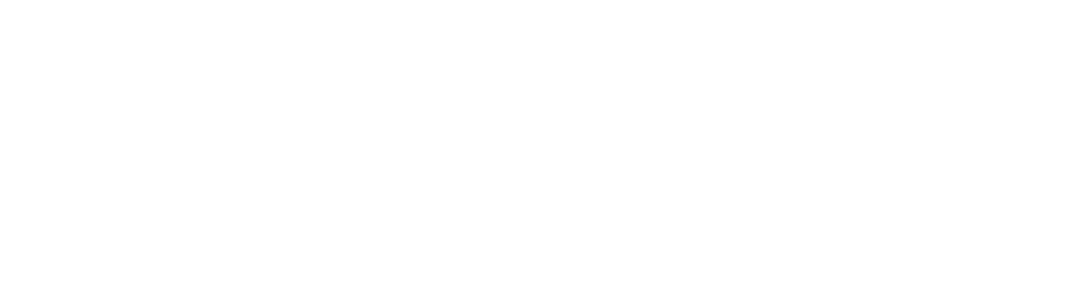 1) What comes next? 11, 12, 13, ___


2) 1 ten and 7 ones = ____


3) Can you count from 15 to 20?


4) How many straws?
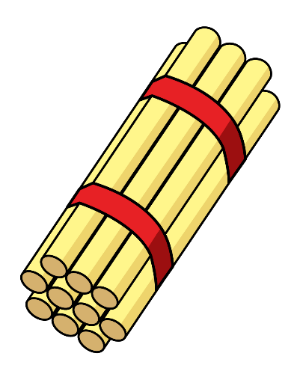 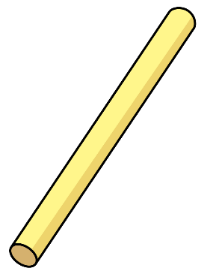 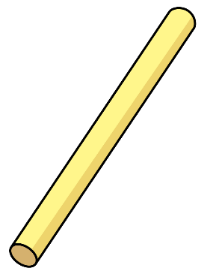 1) What comes next? 11, 12, 13, ___


2) 1 ten and 7 ones = ____


3) Can you count from 15 to 20?


4) How many straws?
14
17
15, 16, 17, 18, 19, 20
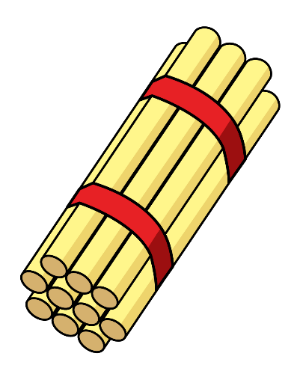 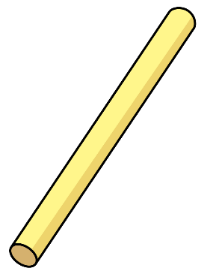 12
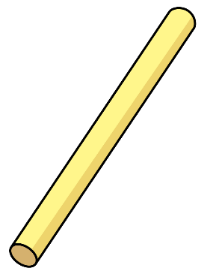 Counting on
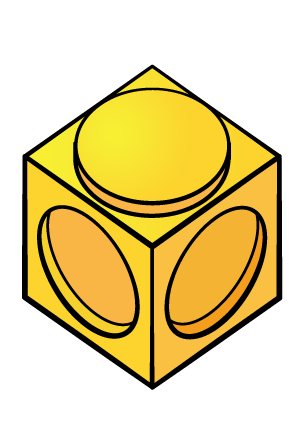 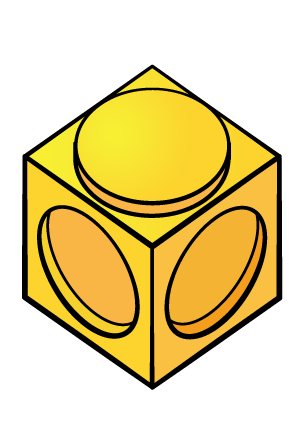 10 +
What number is this?
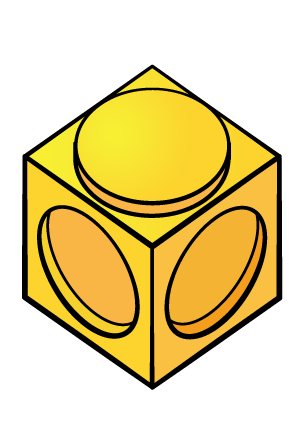 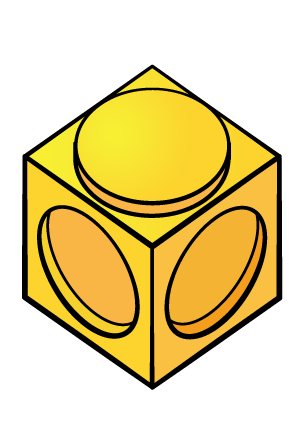 14
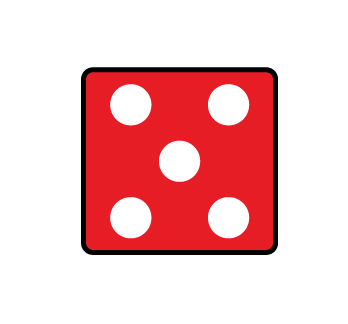 8 +
What number is this?
13
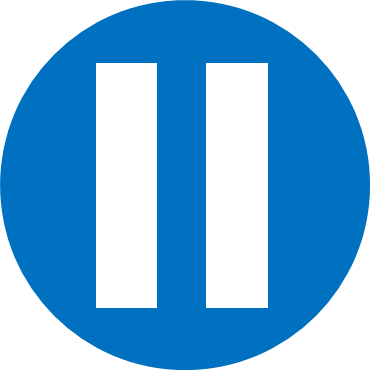 Have a think
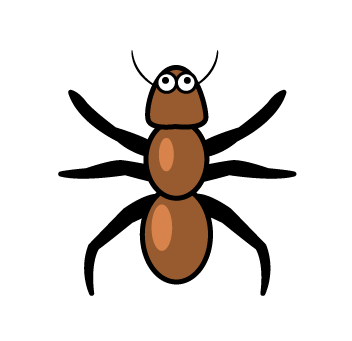 There were 8 ants out for a walk.
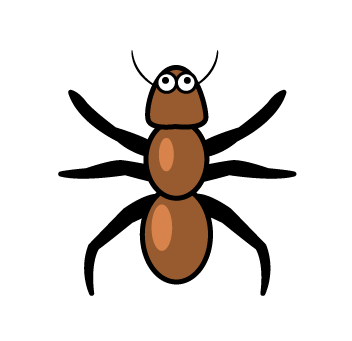 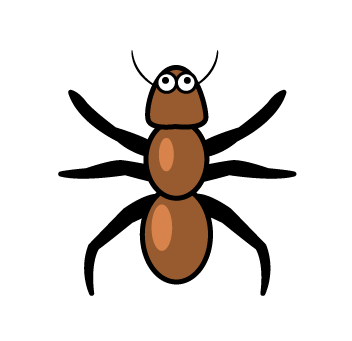 Then 4 more joined in.
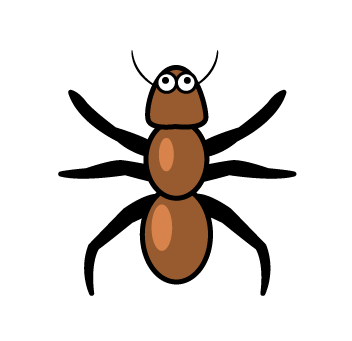 How many ants were out for a walk?
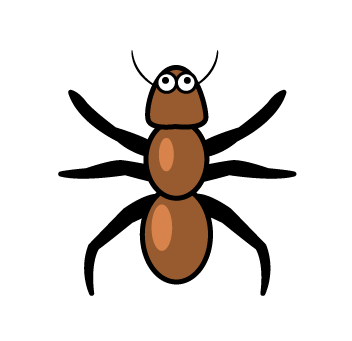 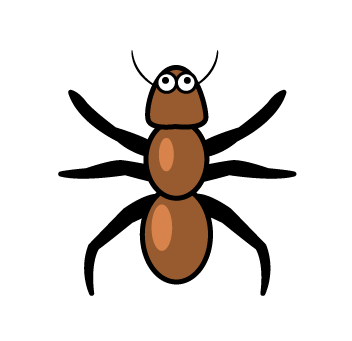 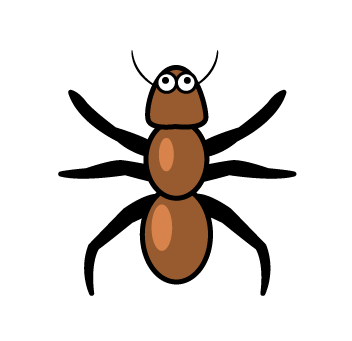 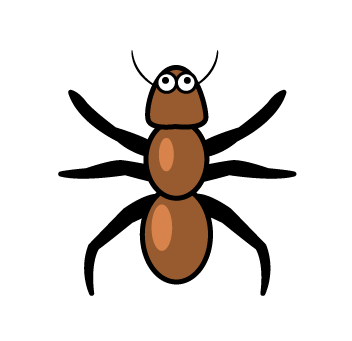 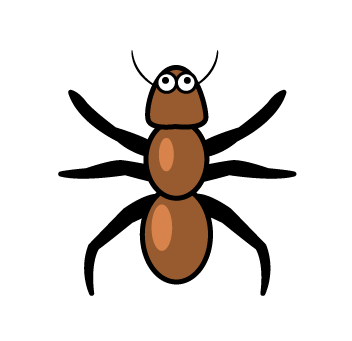 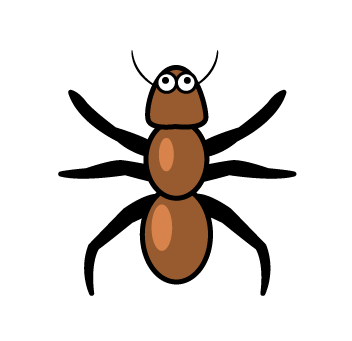 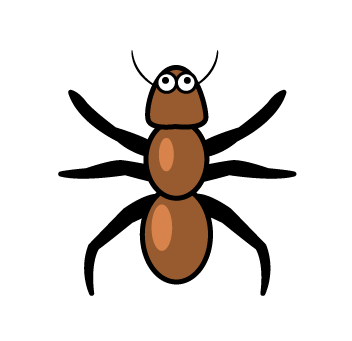 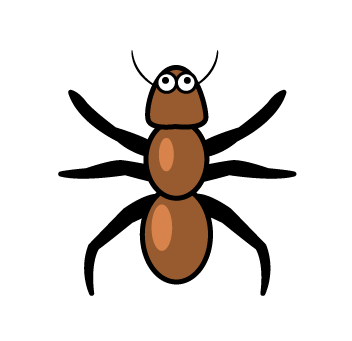 8 + 4 = 12
Counting on from 10
There were 9 ants out for a walk.
Then 5 more joined in.
How many ants were out for a walk?
1
2
3
4
5
6
7
8
9
10
11
12
13
14
15
16
17
18
19
20
Have a go at questions 1 and 2 on the worksheet
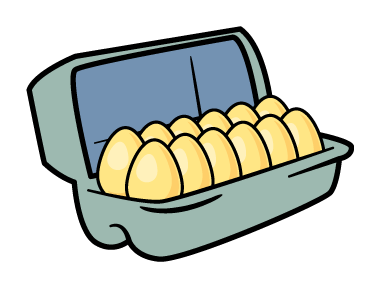 Counting on
Eva found 12 eggs.
Her mum bought 6 more.
How many eggs do they have now?
6
1
2
3
4
5
6
7
8
9
10
11
12
13
14
15
16
17
18
19
20
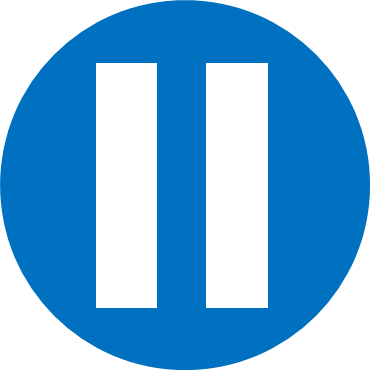 Have a think
Counting on
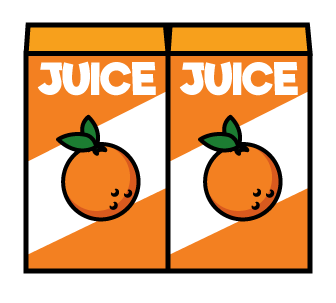 The shop had 4 juice boxes.
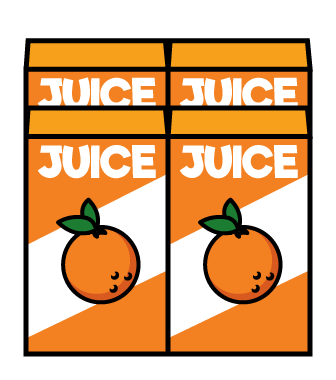 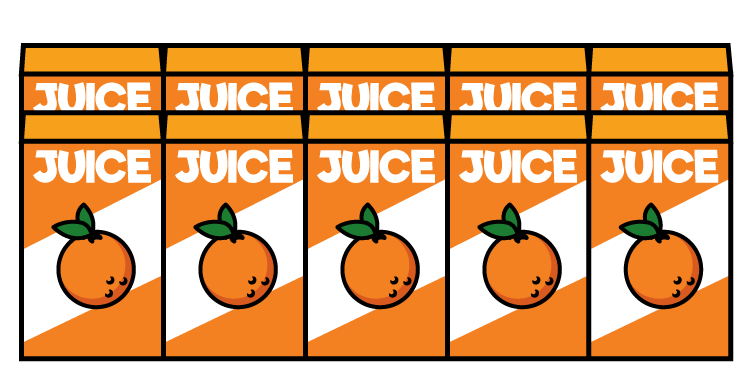 They ordered 12 more.
How many juice boxes do they have now?
6
7
8
9
10
11
12
13
14
15
16
17
18
3
5
4
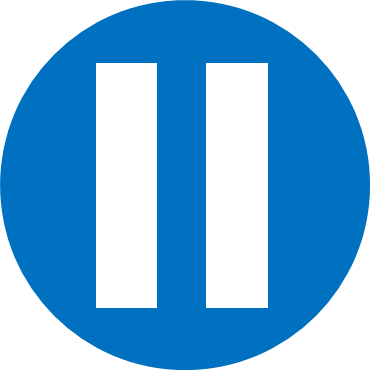 Have a think
Counting on
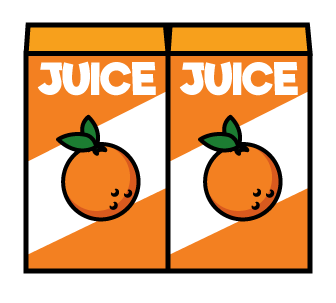 The shop had 4 juice boxes.
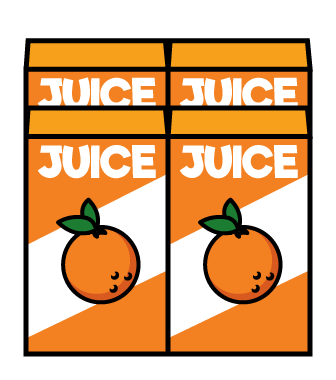 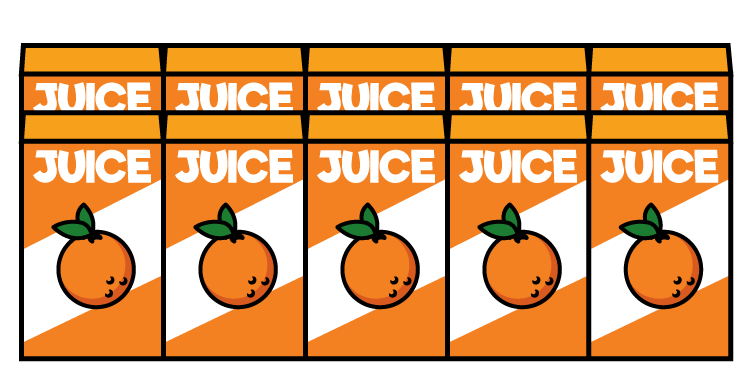 They ordered 12 more.
How many juice boxes do they have now?
1
2
3
4
5
6
7
8
9
10
11
12
6
7
8
9
10
11
12
13
14
15
16
17
18
4
3
5
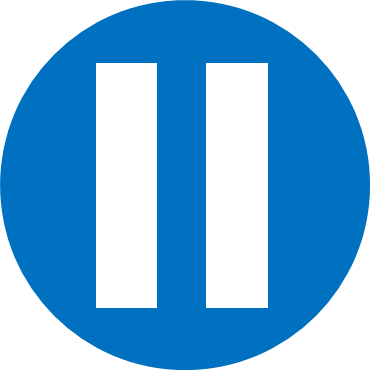 Have a think
Counting on
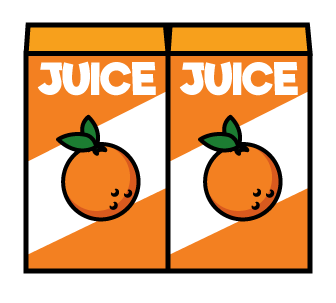 The shop had 4 juice boxes.
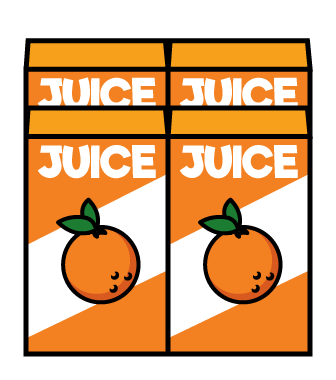 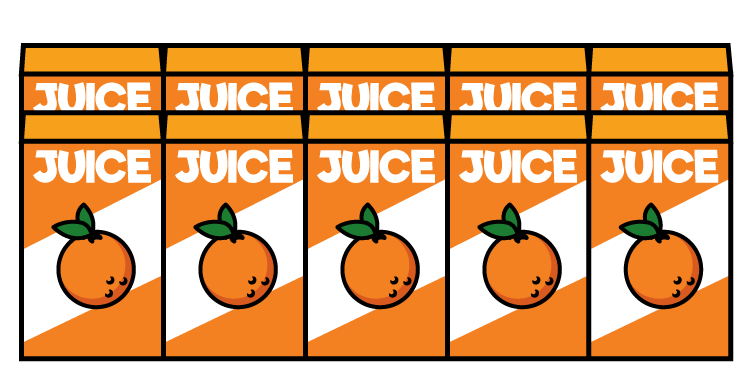 They ordered 12 more.
How many juice boxes do they have now?
1
2
3
4
6
7
8
9
10
11
12
13
14
15
16
17
18
3
4
5
Have a go at questions 3 and 4 on the worksheet